Subtraction Story Problems
By the ECA First Graders
October 2012
This is the culminating activity to our story problem process.  See the steps involved and be “wowed” at the end of this presentation!
Created by the ECA First Graders @ www.ecafirstgrade.weebly.com
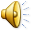 Charlie      3boy  are  playing      then 2 boys go how many  boys are still playing?
Answer
1 boy
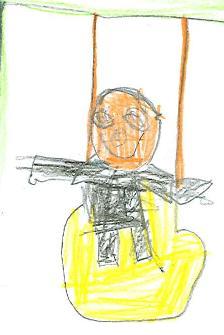 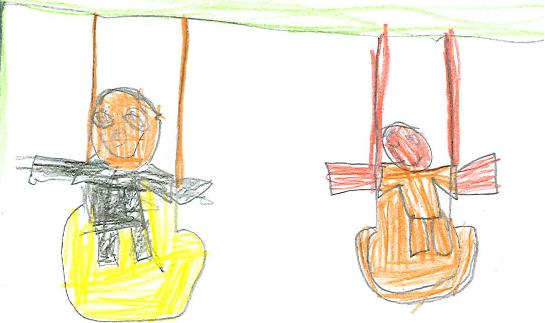 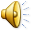 Created by the ECA First Graders @ www.ecafirstgrade.weebly.com
3 girls  are playing. 1girl  goes  home.   Now   how  many  girls still  playing? Laura
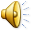 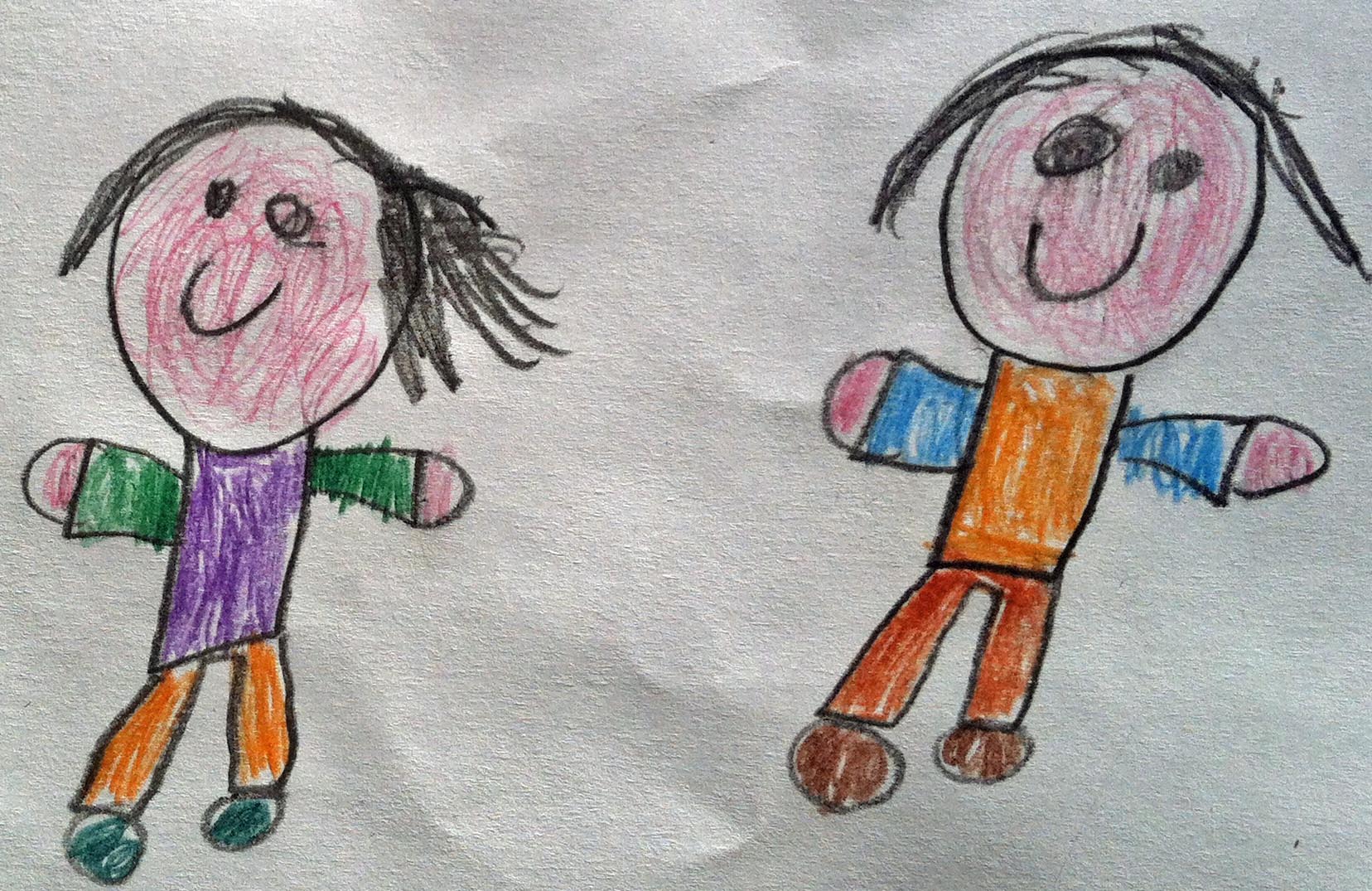 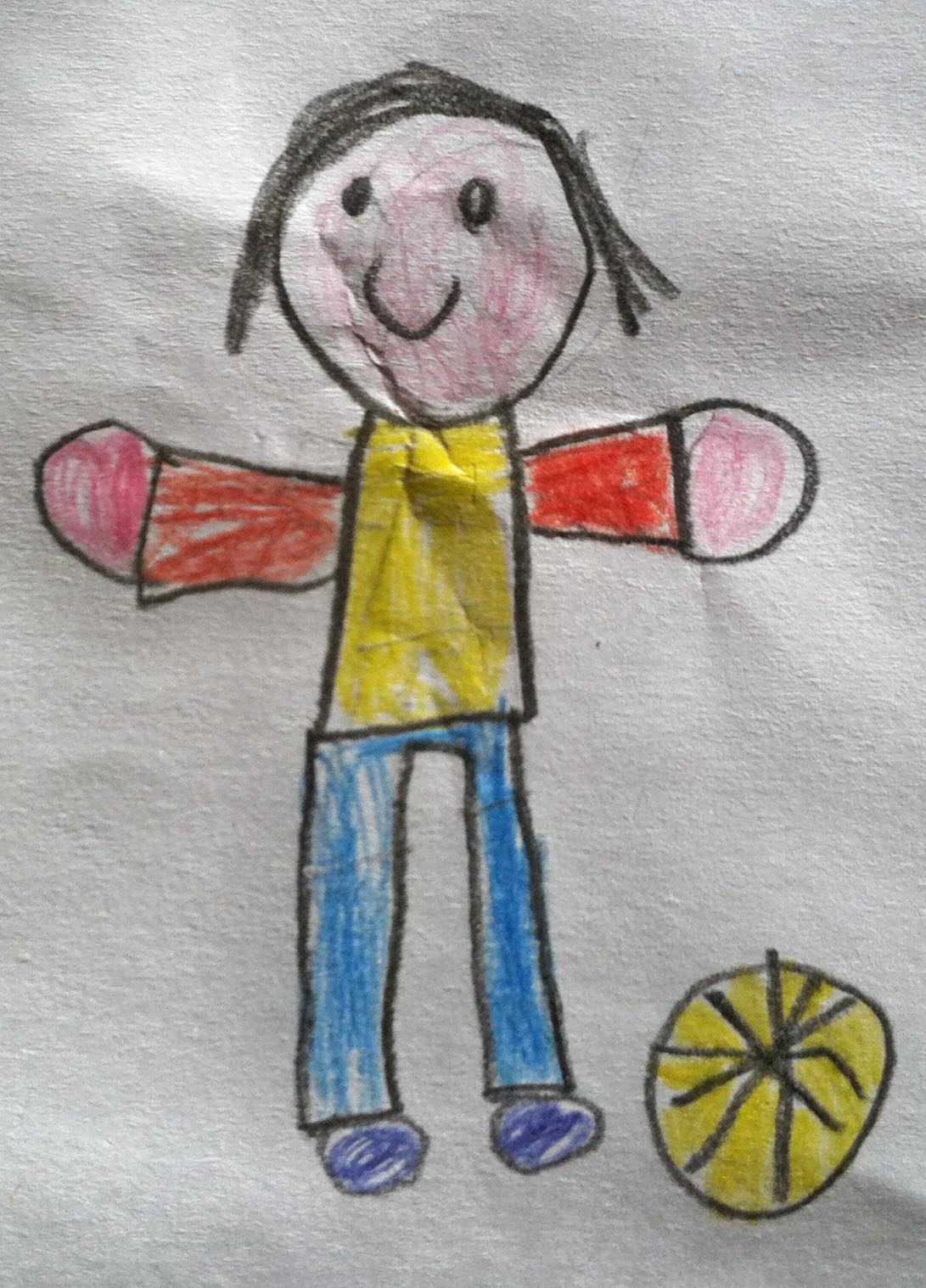 Answer
2 girls
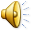 Created by the ECA First Graders @ www.ecafirstgrade.weebly.com
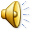 5 children  were walking  in  the mall.  Then 4
Children  went out of the mall.  Now how many  
Children are still in the mall?  Arjit
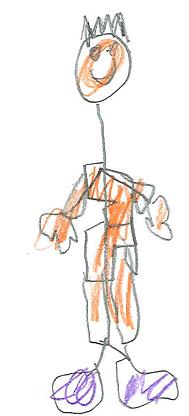 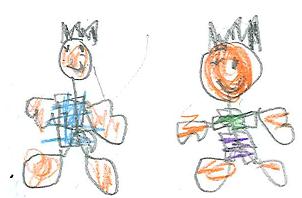 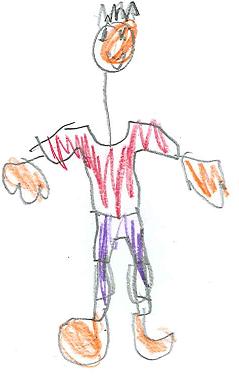 Answer

1 child
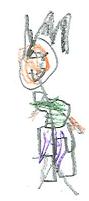 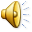 Created by the ECA First Graders @ www.ecafirstgrade.weebly.com
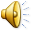 5 eggs were laying in the nest.  Then 3 eggs hatched.  Now how many eggs are still in the nest?  Tyler
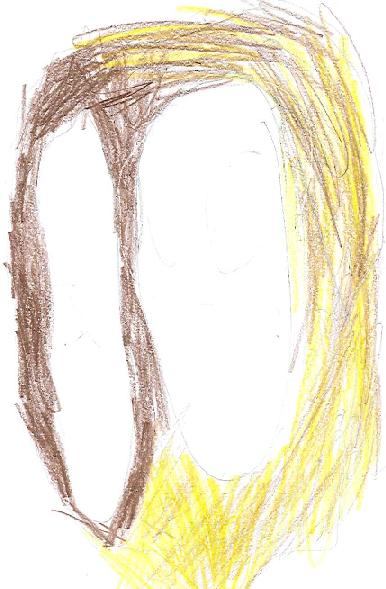 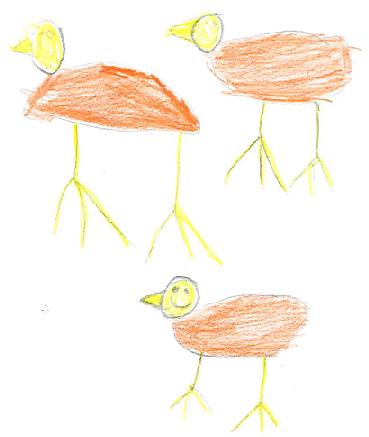 Answer

2 eggs
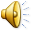 Created by the ECA First Graders @ www.ecafirstgrade.weebly.com
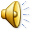 9 girls were jumping.  	T hen 4 girls skipped away.  Now  how many girls are still jumping?  Grace
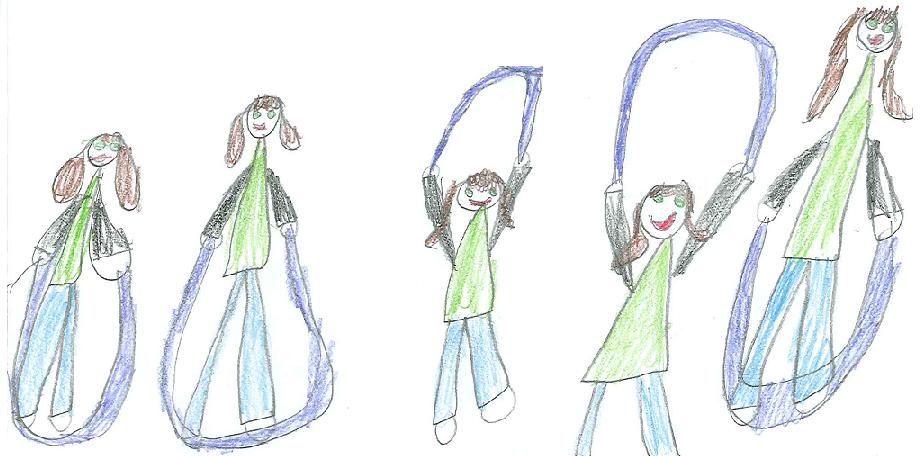 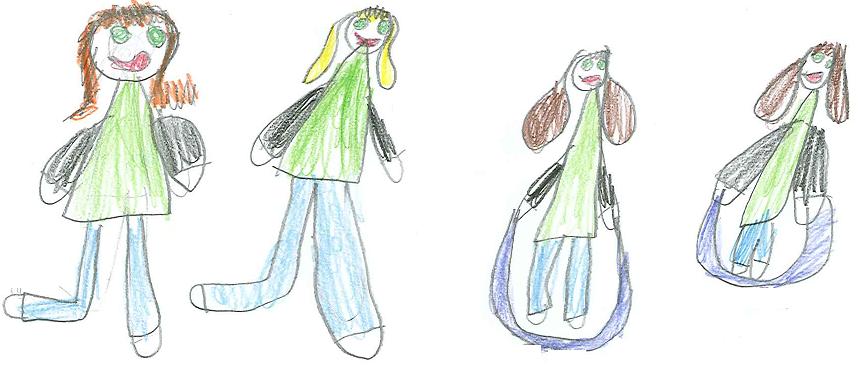 Answer
5 girls
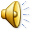 Created by the ECA First Graders @ www.ecafirstgrade.weebly.com
I.J.
10 mice were napping in a hole.  Then 5 mice woke up.  Now how many mice are napping?
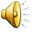 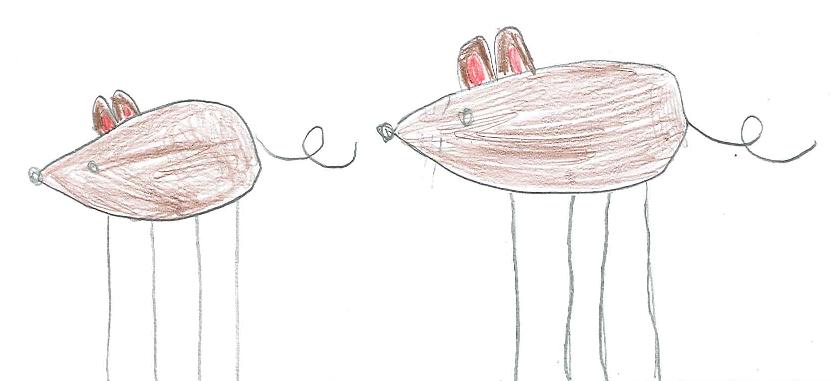 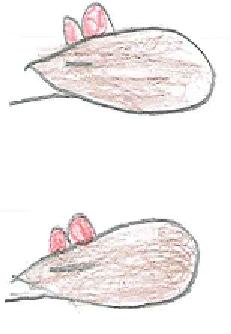 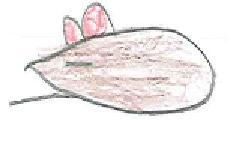 Answer
5 mice
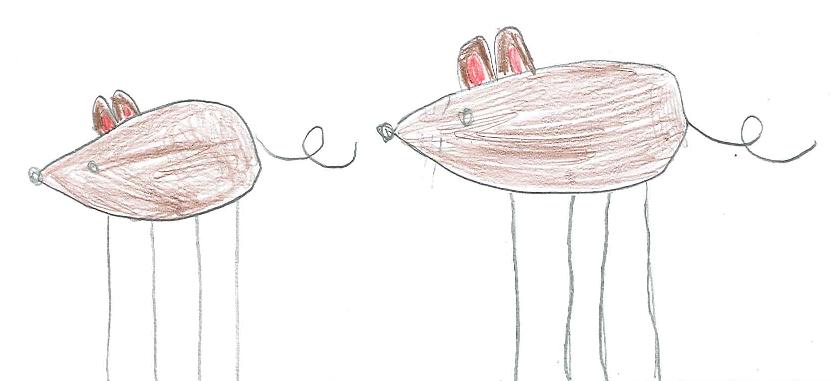 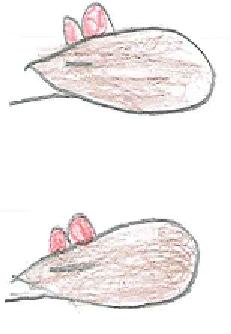 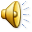 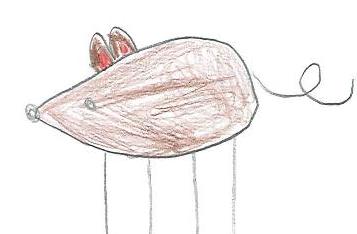 Created by the ECA First Graders @ www.ecafirstgrade.weebly.com
Gabriella
6 feathers floated to the ground. then 3 feathers floated away. now how many feathers are still on the ground?
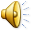 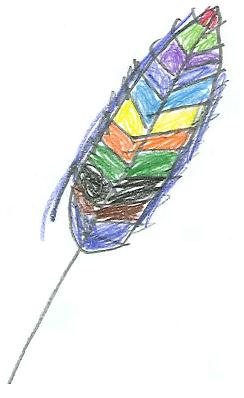 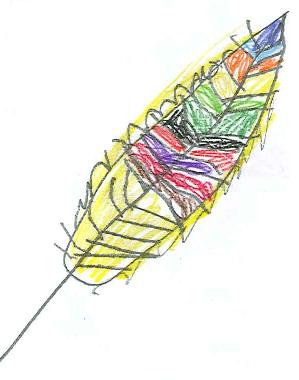 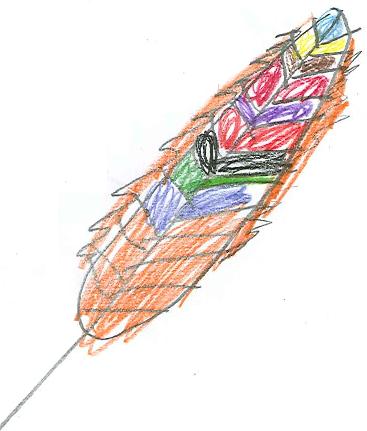 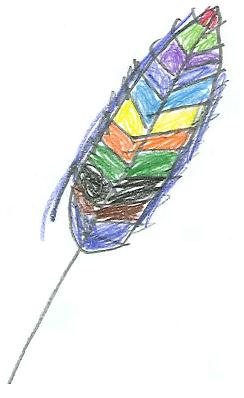 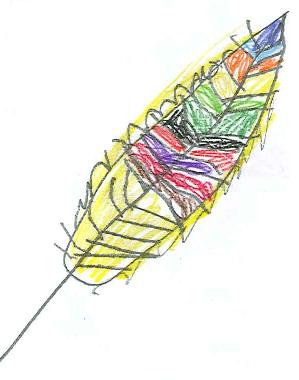 Answer
3 feathers
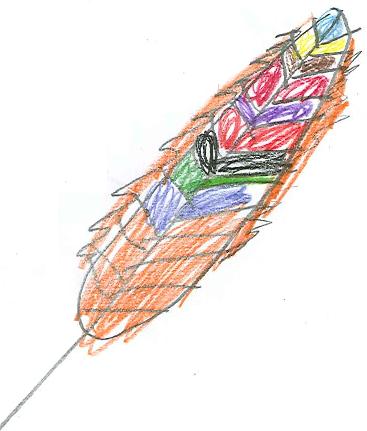 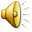 Created by the ECA First Graders @ www.ecafirstgrade.weebly.com
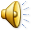 9   birds  are   swimming . 8 birds  fly a  way.  Now  how  many birds  are still  swimming? Caterina
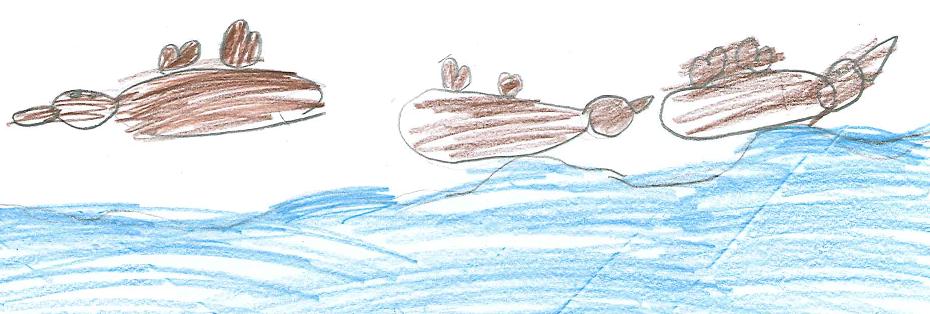 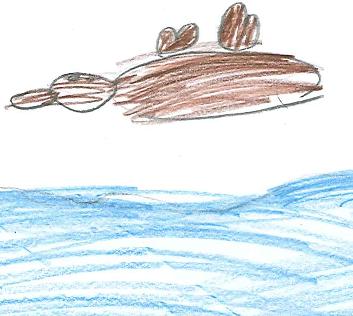 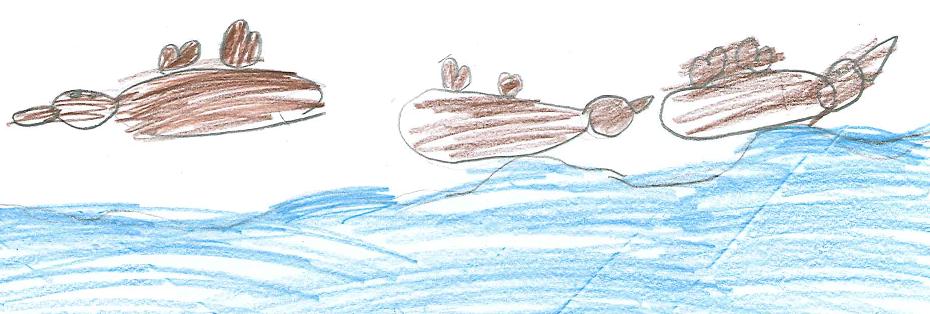 Answer
1 bird
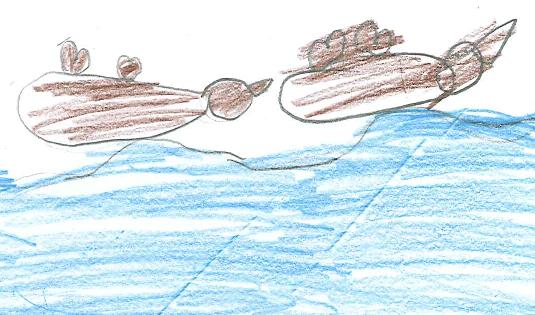 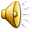 Created by the ECA First Graders @ www.ecafirstgrade.weebly.com
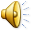 9 bunnies are hopping . then 8 bunnies start eating. Now how many bunnies are still hopping? A. R.
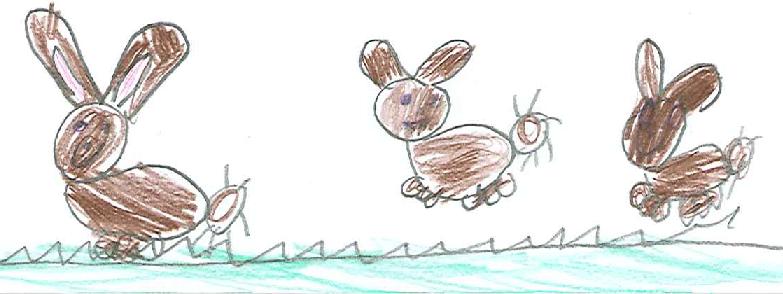 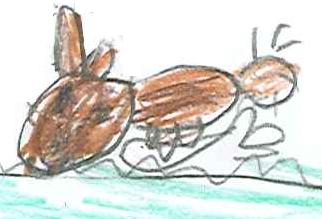 Answer
1 bunny
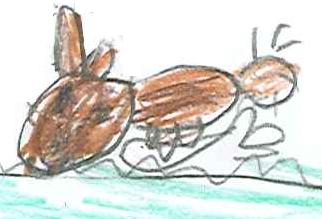 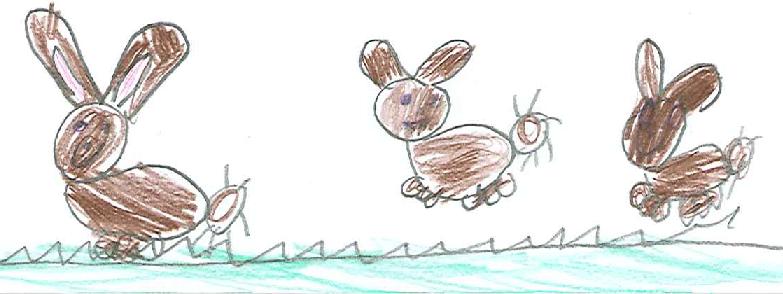 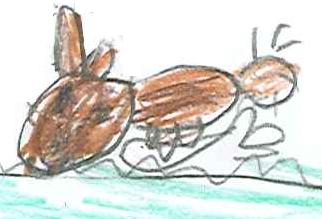 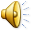 Created by the ECA First Graders @ www.ecafirstgrade.weebly.com
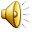 7 girl are jumping.
6 girls stop to eat ice cream.
Now how many girls are jumping?
Ava w
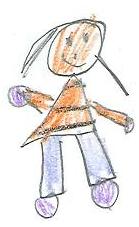 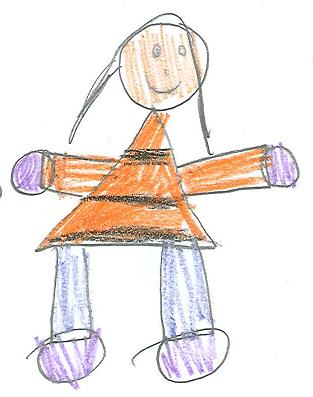 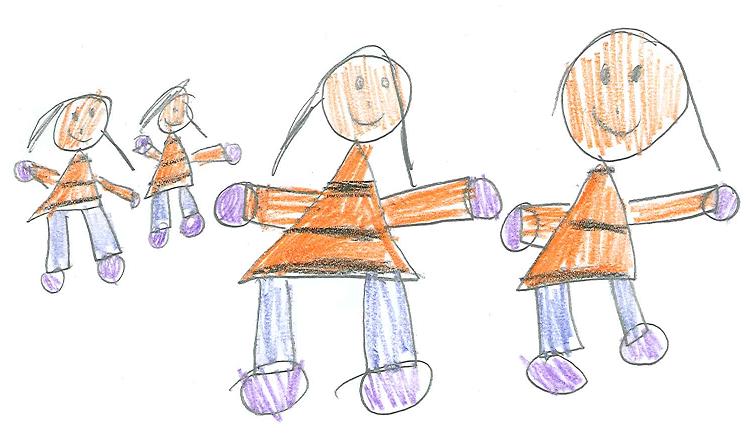 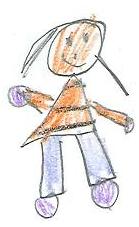 Answer
1 girl
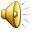 Created by the ECA First Graders @ www.ecafirstgrade.weebly.com
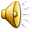 Dylan
4 boy are playing soccer.Then 3 boy walk away. Now how many boys are still playing?
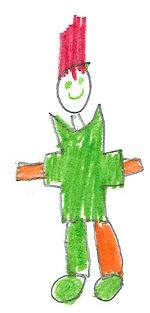 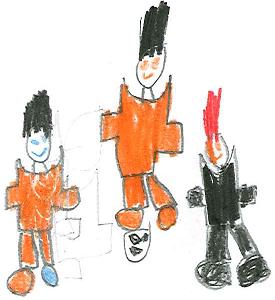 Answer
1 boy
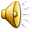 Created by the ECA First Graders @ www.ecafirstgrade.weebly.com
8 girls are  jumping rope.
Then 1 girl  walks    away
Now how    many
Girls are still jumping rope?
Dakota
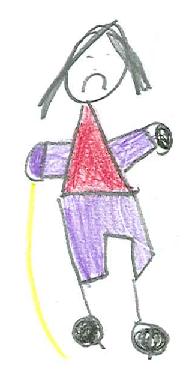 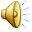 Answer
7 girls
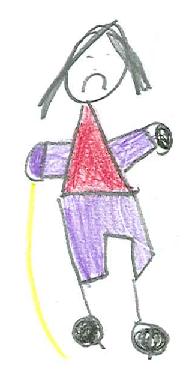 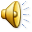 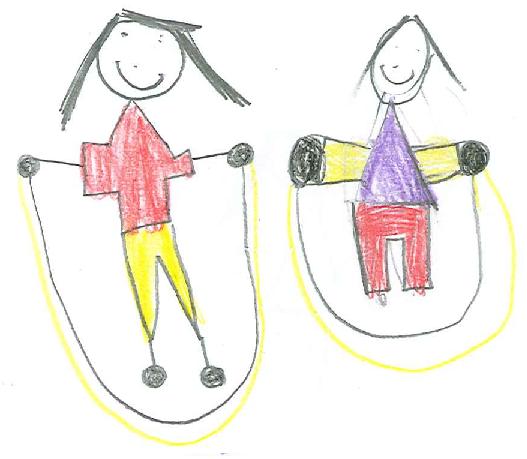 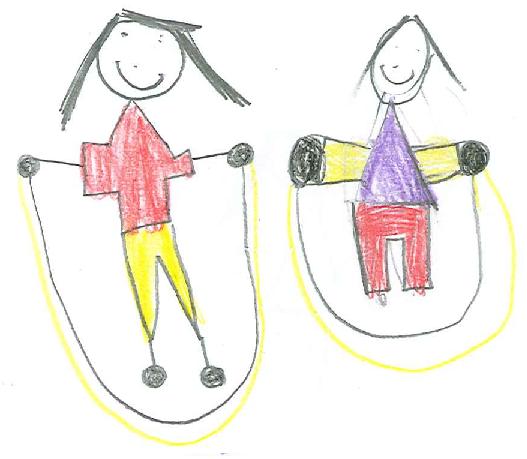 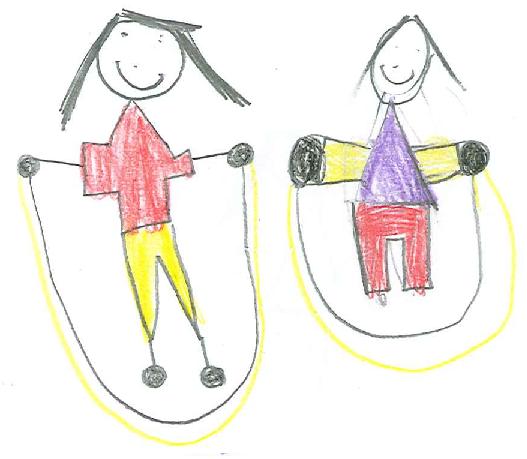 Created by the ECA First Graders @ www.ecafirstgrade.weebly.com
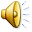 5 		bunnies are eating carrots.
3 bunnies go to sleep.
Now how many
Bunnies still eating carrots?
Kasey
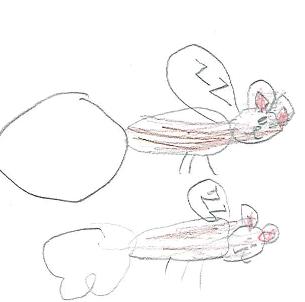 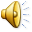 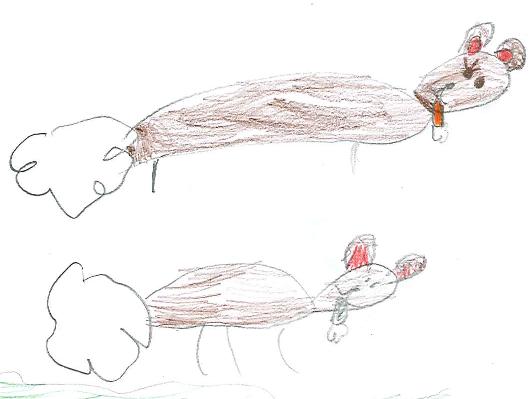 Answer
2 bunnies
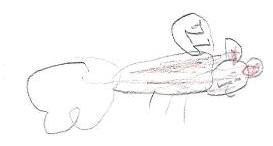 Created by the ECA First Graders @ www.ecafirstgrade.weebly.com
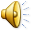 8 boys are racing .7 boys stop to get water. Now how many Boys are still racing?  Marcelo
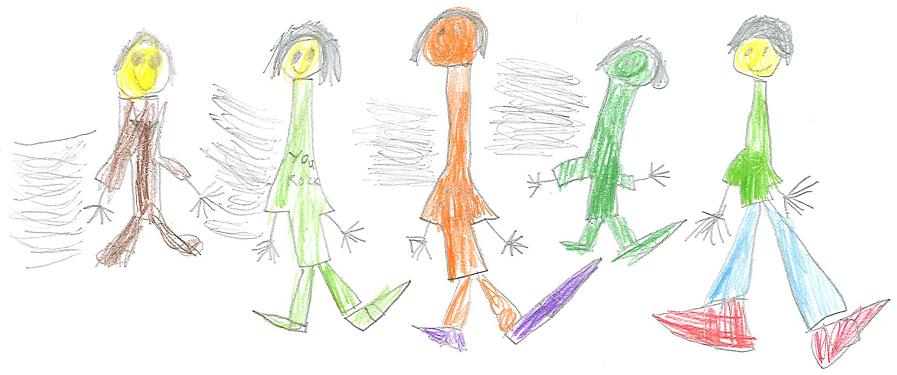 Answer
1 boy
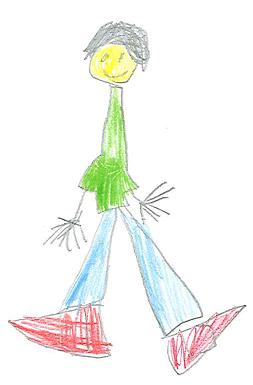 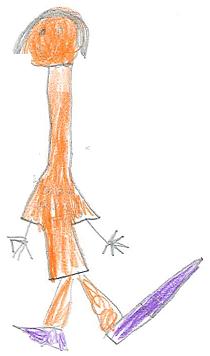 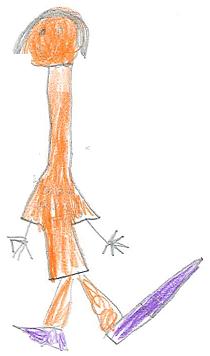 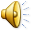 Created by the ECA First Graders @ www.ecafirstgrade.weebly.com
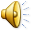 5 bunnies are hopping  2 bunnies stop to eat Now how many bunnie are stil hopping?  K.U.
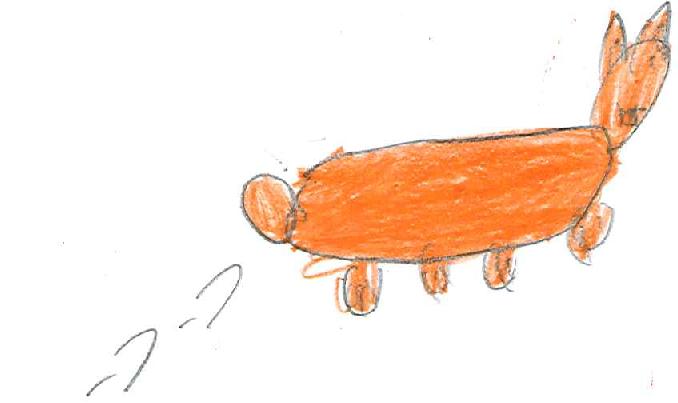 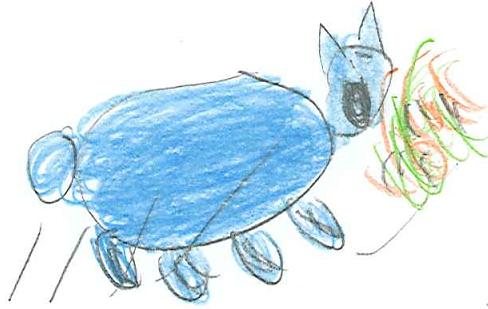 Answer
3 bunnies
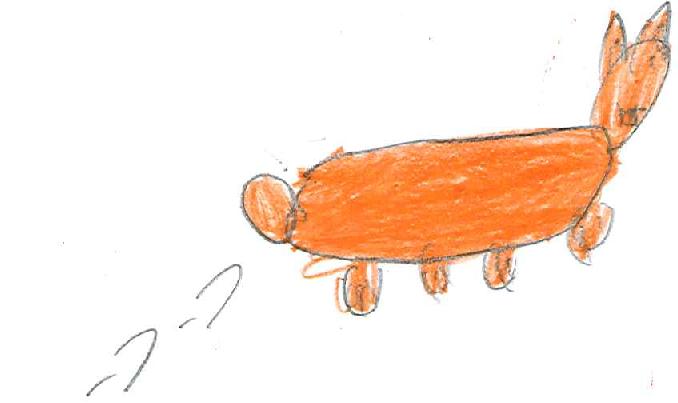 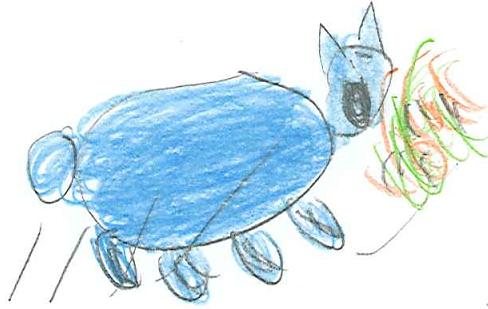 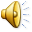 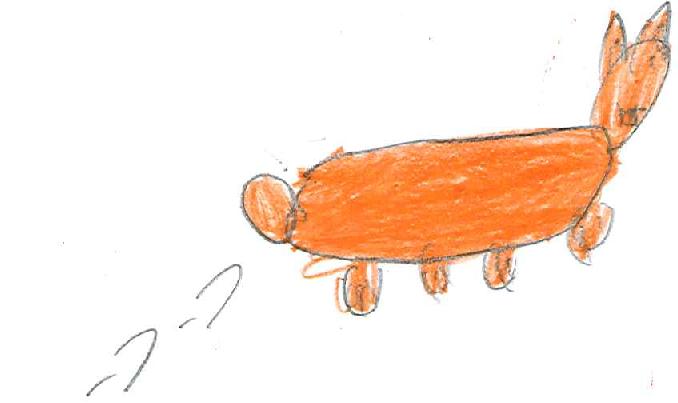 Created by the ECA First Graders @ www.ecafirstgrade.weebly.com
The Process
Created by the ECA First Graders @ www.ecafirsgrade.weebly.com
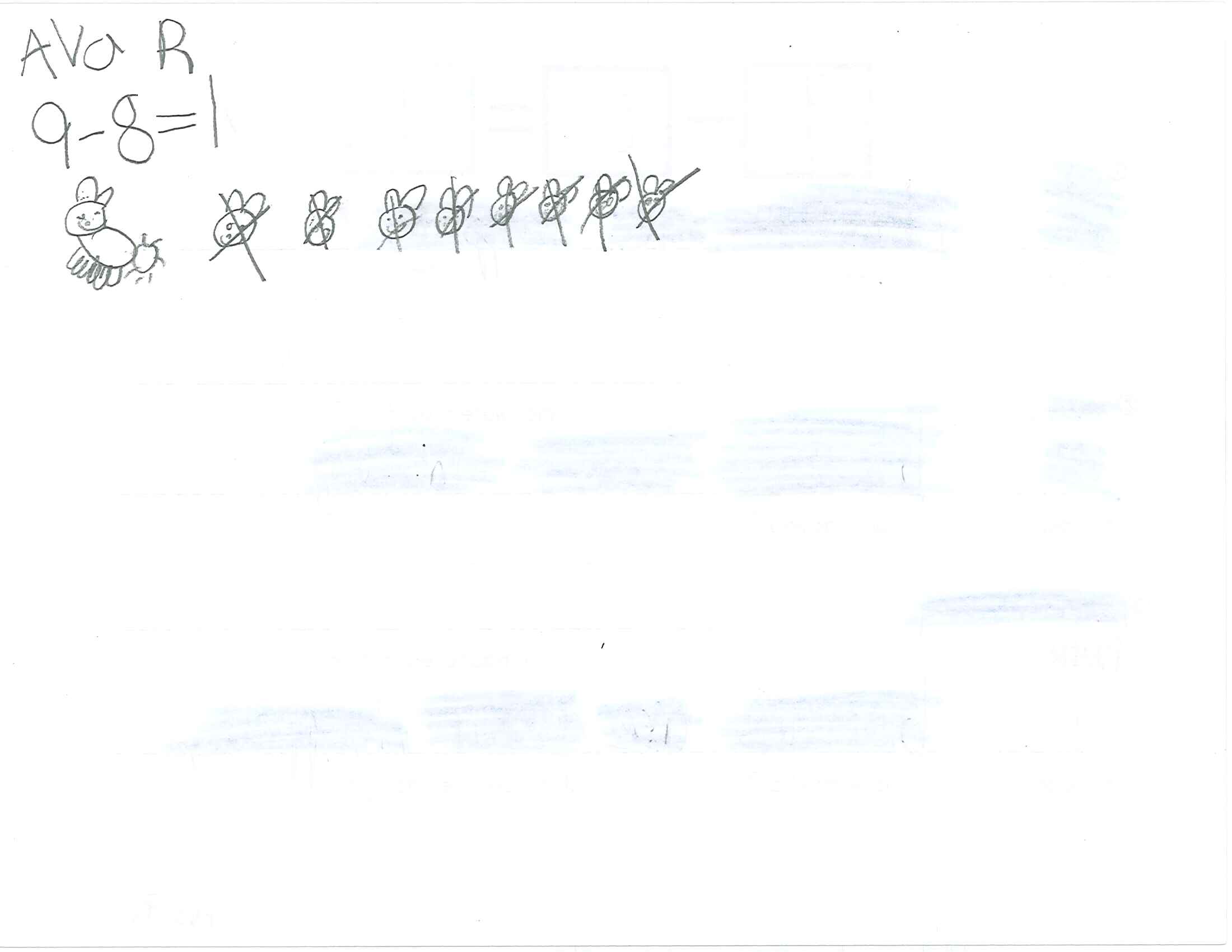 First the children drew a picture and wrote a number sentence.
Created by the ECA First Graders @ www.ecafirsgrade.weebly.com
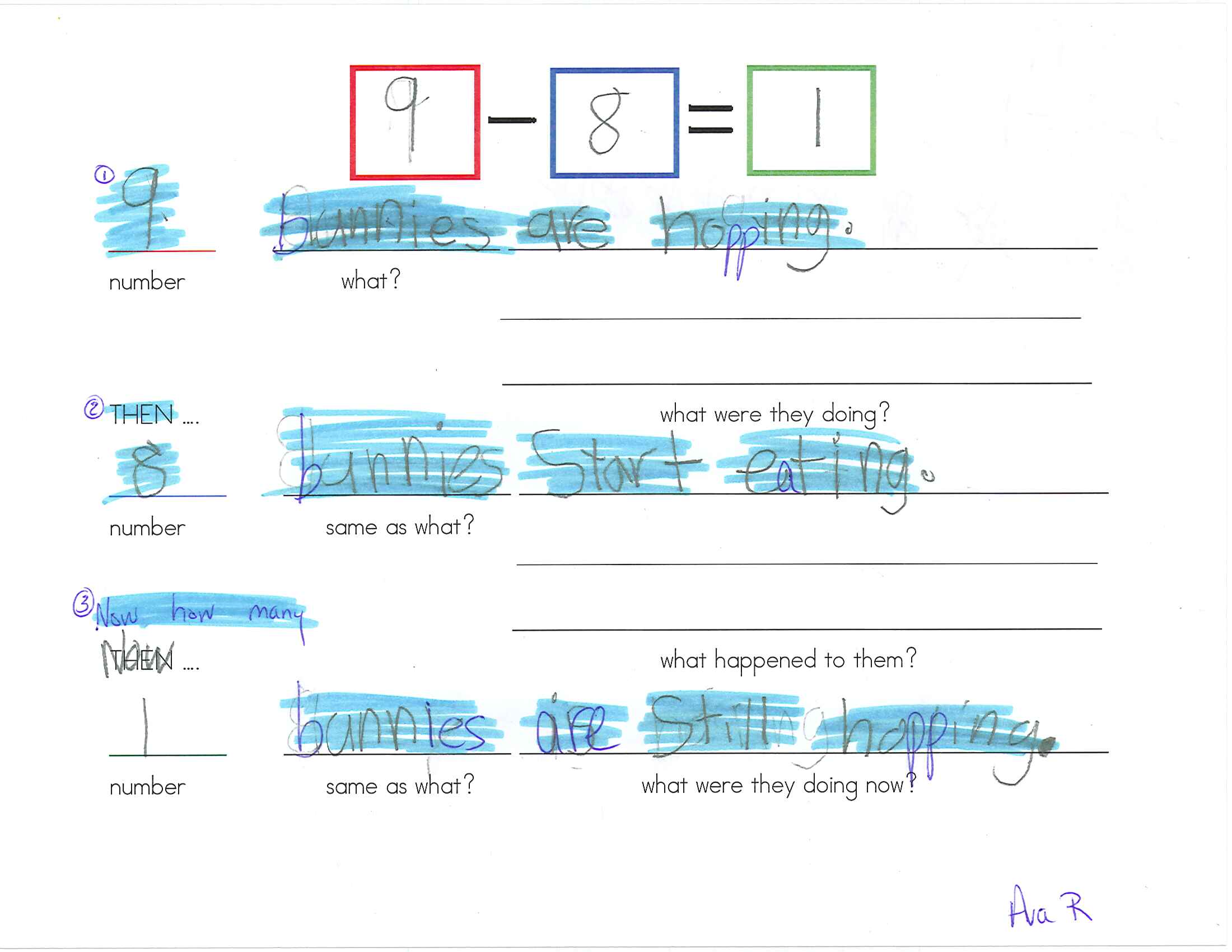 Then they used a form to create a story problem.
Created by the ECA First Graders @ www.ecafirsgrade.weebly.com
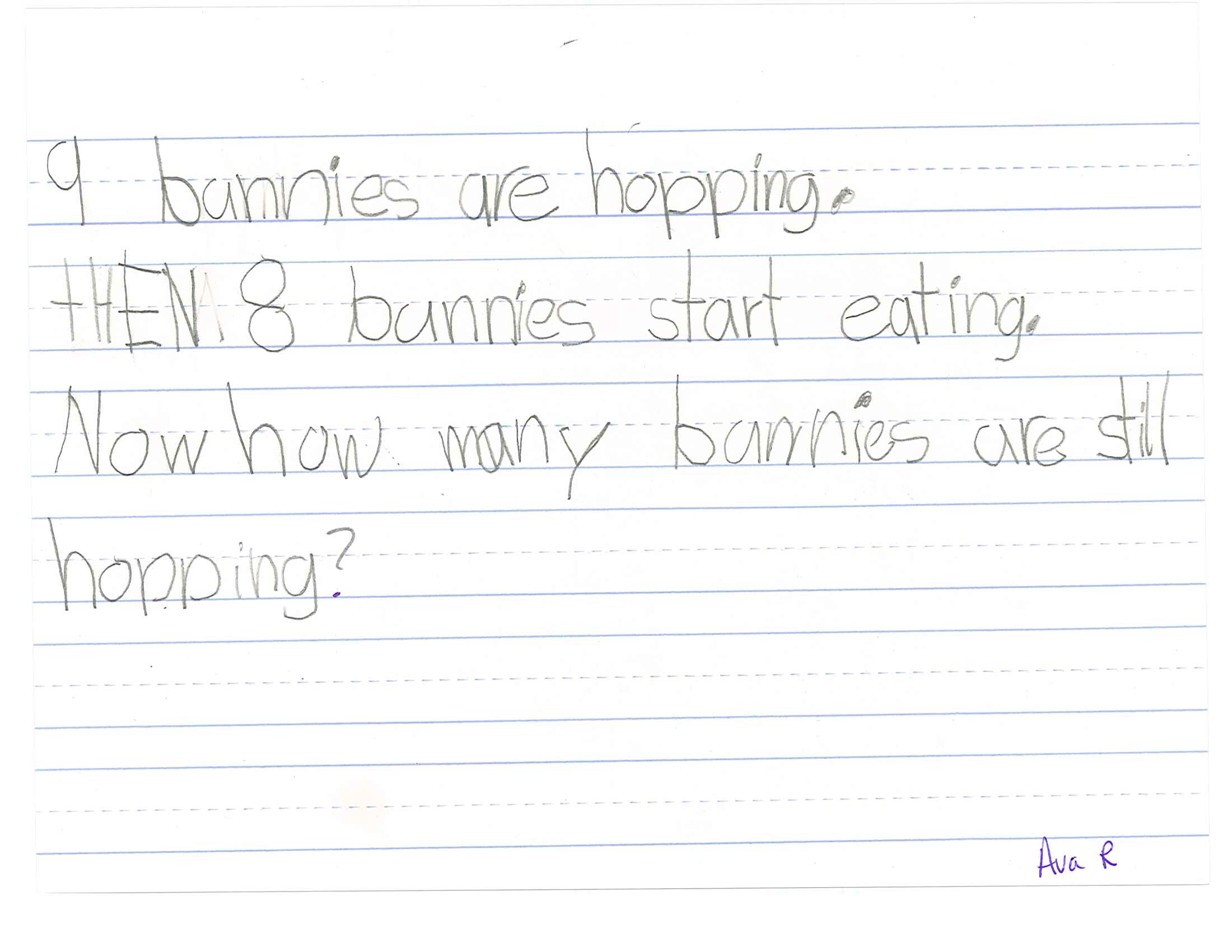 They wrote a 2nd draft and then typed it into word.
Created by the ECA First Graders @ www.ecafirsgrade.weebly.com
After that they drew pictures to go with their story.  During tech they each created a 5 page ppt, inserting pictures to show all the steps listed above.
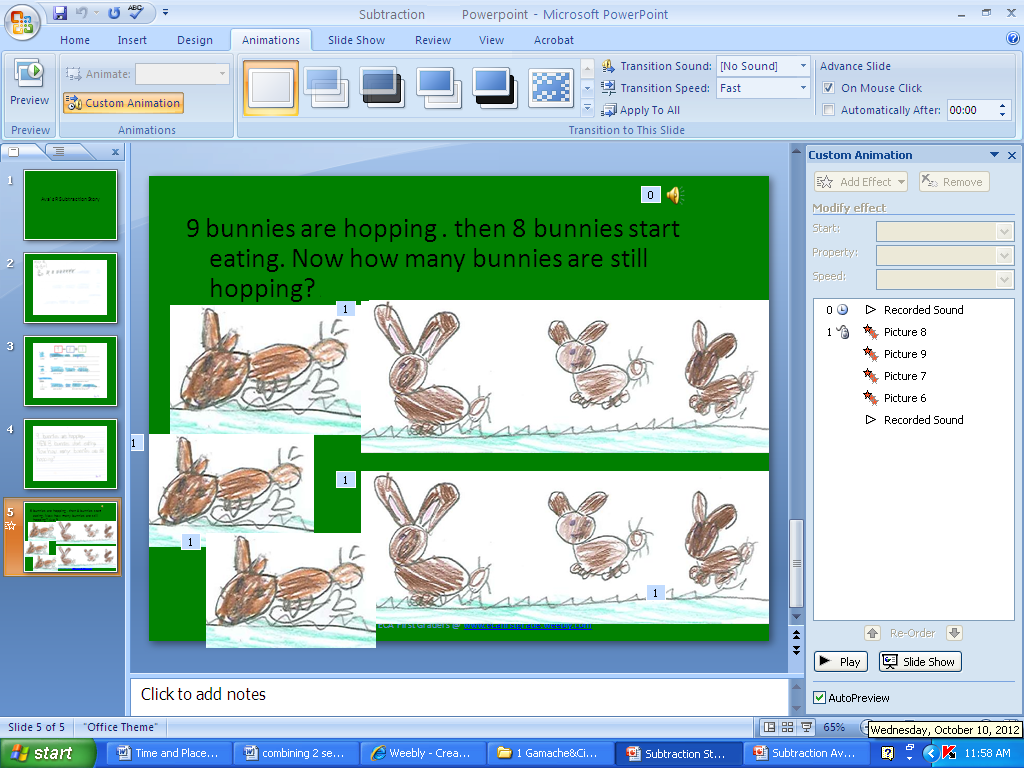 Created by the ECA First Graders @ www.ecafirsgrade.weebly.com
Finally they worked in groups of 2 to insert the final pictures, animate and record sound.  They are very proud of their work!
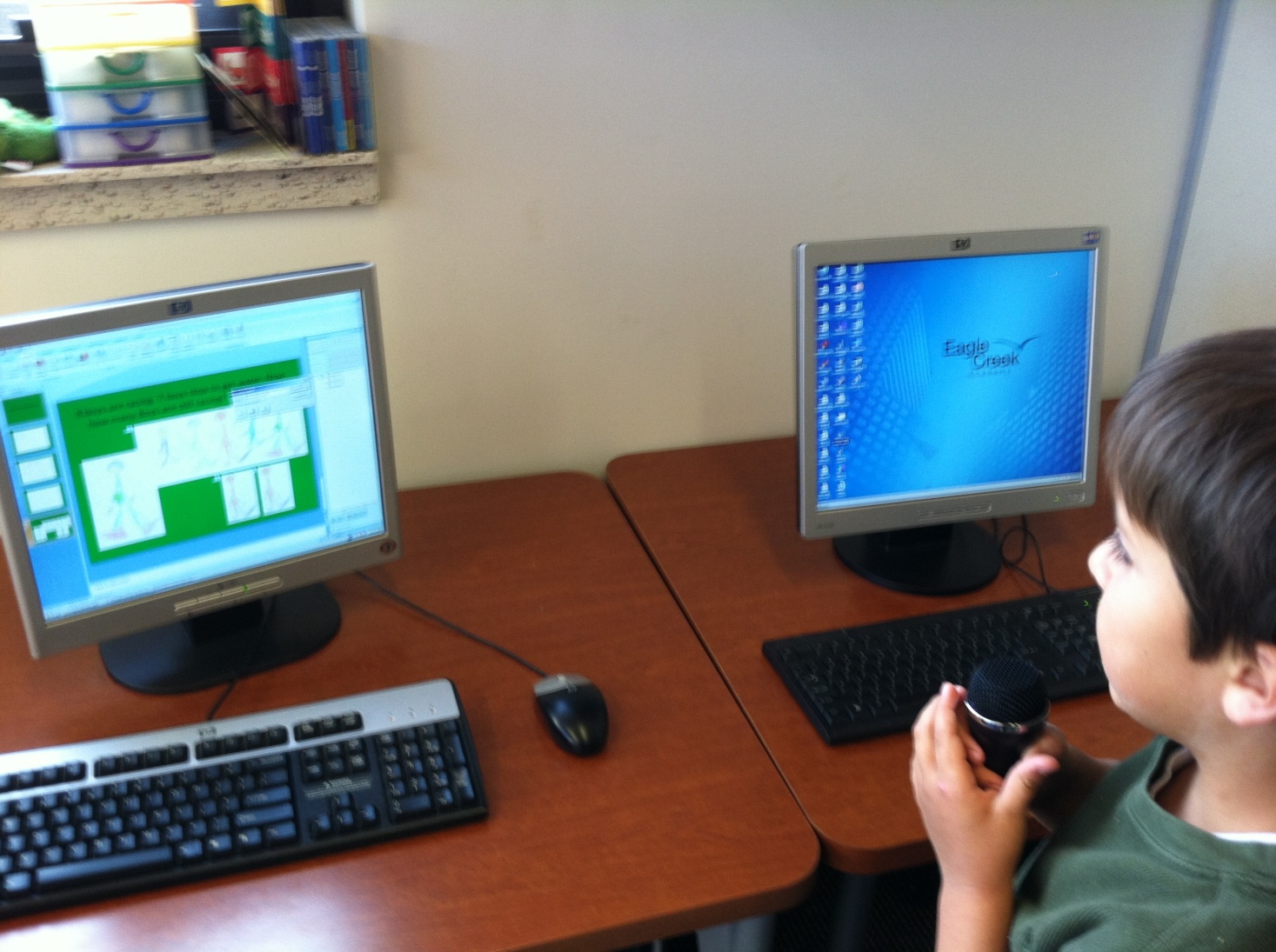 Created by the ECA First Graders @ www.ecafirsgrade.weebly.com
The End
Created by the ECA First Graders @ www.ecafirstgrade.weebly.com